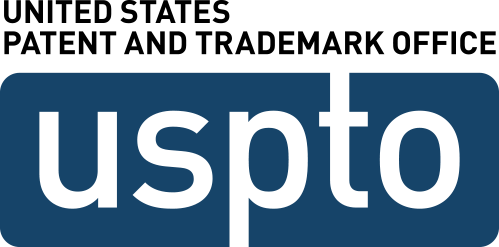 November, 2015
Patent Fee Proposal
Executive Summary

Presented to:
Patent Public Advisory Committee
Overview
Section 10 of the Leahy‐Smith America Invents Act (AIA) authorizes the United States Patent and Trademark Office (USPTO) to, in part, “set or adjust by rule any fee established, authorized, or charged” under Title 35 of the United States Code provided that the aggregate patent fee revenue equals the aggregate estimated cost to for patent operations, including administrative costs.

USPTO is exercising its fee setting authority to set and adjust patent fees to recover the aggregate estimated cost of the patent operation and USPTO administrative services that support patent operations.

The fee structure summarized here is an initial proposal to enable the Patent Public Advisory Committee (PPAC) to hold public hearings, gather feedback from the public, and prepare a report for the USPTO as required by the AIA.
2
Overview (cont.)
Following the PPAC hearing, the USPTO will publish the proposed fee schedule in a Federal Register Notice of Proposed Rulemaking, anticipated in May 2016, which will open a 60‐day comment period for the public to submit written feedback directly to the USPTO.

The USPTO encourages public input about the proposed fee schedule to guide the Agency in making adjustments.

To assist the PPAC and the public in providing input, the USPTO is including a comparison of the current fees in addition to its proposed fee schedule.
3
FY 2015 Biennial Fee Review
Proposals were developed to align with the USPTO Fee Structure Philosophy and the goal to provide sufficient financial resources to facilitate the effective administration of the United States intellectual property system.  

The following objectives have been established in support of this goal:
Promote Administration innovation strategies
Align fees with the full cost of products and services
Set fees to facilitate the effective administration of the patent and trademark systems
Offer application processing options
4
Investing in the Future
Adjusting the patent fee schedule allows the Agency to continue to implement the patent-related strategic goals and objectives as documented in the USPTO 2014 – 2018 Strategic Plan.  For FY 2017 through FY 2021, this includes:

Enhancing patent quality by focusing on three patent quality pillars
Provide the best work products and services at every stage of the patent process
Provide excellence in measuring patent quality by ensuring that appropriate quality metrics target examination issues requiring attention
Improve the customer experience with emphasis on excellent customer service

Continuing progress toward achieving an optimal working level inventory of unexamined patent applications, and performance targets of 10 months for first action pendency and 20 months for total pendency

Maintaining the Patent Trial and Appeal Board (PTAB)’s ability to provide high quality and timely decisions, particularly the new AIA trials, reexamination appeals and ex parte appeals
5
Investing in the Future (cont.)
Continuing to ensure optimal IT service delivery to all users, including continued development and implementation of the Patent-End-to-End (PE2E) IT capability
Expand upon the initial end-to-end processing capability to include specialized processing, thereby enabling the retirement of legacy systems and existing IT capabilities
Expand the amount and use of intelligent data in end-to-end processing
Continue development of tools for sharing patent processes and work products among global IP stakeholders

Pursuing a 21st century globally harmonized patent system so American inventors and businesses can enjoy a predictable and level playing field when they do business worldwide

Enhancing stakeholder and public outreach to promote the availability of educational resources for applicants and other users, particularly through the USPTO’s four regional offices

Continuing the transition to a sustainable funding model, including fee setting authority, the establishment of the patent operating reserve, and efficient use of the Patent and Trademark Fee Reserve Fund
6
Benefits For Stakeholders
Implementation of the USPTO fee proposal would benefit the IP community by enabling the USPTO to:
Continue to enhance the quality of patent examinations via enhanced initiatives based on public feedback during patent quality forums
Reach optimal examination times that will facilitate bringing valuable patent assets to market faster, and reducing congestion for all other applicants
Provide more patent prosecution options to enhance applicant choice and agency efficiency
Align PTAB fees with cost while maintaining high quality and efficient proceedings
Modernize patent IT systems to increase efficiencies by providing a uniform platform for conducting business with the Office, including registering, entering, and updating information, and paying fees
Stabilize USPTO operations to deliver quality patent examinations and avoid future patent application backlogs, even in times of financial fluctuations
Deliver value to fee-paying customers and the public through a streamlined and more cost-based fee schedule
Recruit and retain the highest quality employees to accomplish the work of the Office
7
Projected Outcome of Proposed Fee Structure
8
Aggregate Cost-Revenue Balance
In the FY 2016 President’s Budget, the USPTO estimated that its aggregate patent operating costs for FY 2017, including administrative costs, would be $3.105 billion.  This requirement would be offset by projected fee collections of $3.007 billion and a withdrawal from the patent operating reserve of $97 million, leaving a $45 million balance in the patent operating reserve [see Appendix J for details].

During FY 2015, the USPTO focused on financial risk management, priorities for spending, revenue estimates and collections, and the size of operating reserves to mitigate financial and operational risk.  This included: 
Beginning a comprehensive review of all USPTO operating requirements, 
Initiating the biennial patent fee review process, and 
Committing to maintaining a minimal patent operating reserve of $300 million for FY 2016 and FY 2017.
9
Aggregate Cost-Revenue Balance (cont.)
The comprehensive funding review is currently under way and the results will be presented in the FY 2017 President’s Budget.   

The biennial fee review has resulted in the proposed fee schedule addressed in this briefing.  Under this proposed schedule, targeted fees would be adjusted, as well as patent fee revenue [see Appendix F and Attachment – Table of Patent fee Adjustments for details]. 

To ensure the USPTO’s core operations are shielded from financial shock, the USPTO has identified an optimal operating reserve balance that it wishes to maintain, and a minimum, or lower bound, operating reserve size in which the USPTO will operate while building the operating reserve to the optimal level [see Appendix J for details].

The FY 2017 President’s Budget will provide the five year outlook of aggregated estimated resource needs, revenues and operating reserve levels.
10
Impact of Proposed Fee Schedule Operating Reserve
Based on the FY 2017 estimates in the FY 2016 President’s Budget, the proposed fee structure begins to build the operating reserve to the minimal level of $300 million in FY 2016 and FY 2017, and provides momentum for achieving the optimal level of three months of operating expenses in the future [see Appendix J for details].
An operating reserve increases the USPTO’s ability to address risk; and absorb and respond to unanticipated shocks and temporary changes in its environment or circumstances. 
Fee-funded operations are typically at high risk for cash flow stress and can be:
Forced to make expensive, short-term, crisis-based decisions in exchange for strategic, long-term decisions; or
Left without the resources to continue the delivery of programs at designated performance levels.
Without typical business tools, such as the ability to borrow money, the operating reserve serves as a fiscally responsible internal line of credit to cover normal fluctuations in revenues and thereby sustain operations and execute on the goods and services requested by intellectual property stakeholders.
11
Impact of Maintaining Current Fee Schedule
Projected costs necessary to support patent operations, commitments to strategic priorities, continued and promised investments in IT systems, IP policy and USPTO programs will exceed available revenues and operating reserve minimum balances by FY 2017.

Lower than minimal operating reserve balances would put the USPTO in jeopardy of being unable to respond to emergency situations, such as unexpected economic downturns.  It would also put the USPTO in the position of having to make short-term financial decisions, for example, stopping investment in IT plans that are crucial to operations and customer support; and in the event of a lapse in appropriation, having to shut down.
12
Proposed Fee Structure
Proposed Fee Structure
13
Fee Structure Considerations
Generally set fees to achieve cost recovery for service, but also set fees either below or above cost based on sound public policy, for example:
Subsidize filing, search, and exam fees to enable lower cost of entry into patent system
Where appropriate, set fees so that, during patent prosecution, an applicant pays individual fees at points in time where he/she has more information to make a decision about proceeding with the payment
Recover aggregate cost from FY 2017 through FY 2021 [see Appendix E for details] to enable USPTO to meet its performance commitments to stakeholders, as outlined in the USPTO 2014 – 2018 Strategic Plan and the President’s FY 2016 Budget1
Provide multiple processing options
1 Assumptions related to costs, production and filing levels, and economic outlooks can be found at http://www.uspto.gov/about/stratplan/budget/index.jsp
14
Fee Structure Considerations (cont.)
Relationships among individual fees and the cost of operational processes, including making some targeted adjustments to fees where the gap between cost and current fee rate is greatest
Economic impact of patent fees and fee changes, and the relationship of fees to each other and to beneficial outcomes
Fee changes that could administratively improve application processing;
The purpose and size of an operating reserve necessary to provide sustainable funding [see Appendix J for details]
Elasticity of demand related to paying fees [see Appendix I for details] as it impacts the amount of aggregate revenue required to fund the aggregate cost of operations over multiple years [see Appendix F and Attachment – Table of Patent Fee Adjustments].
15
Biennial Fee Review Process
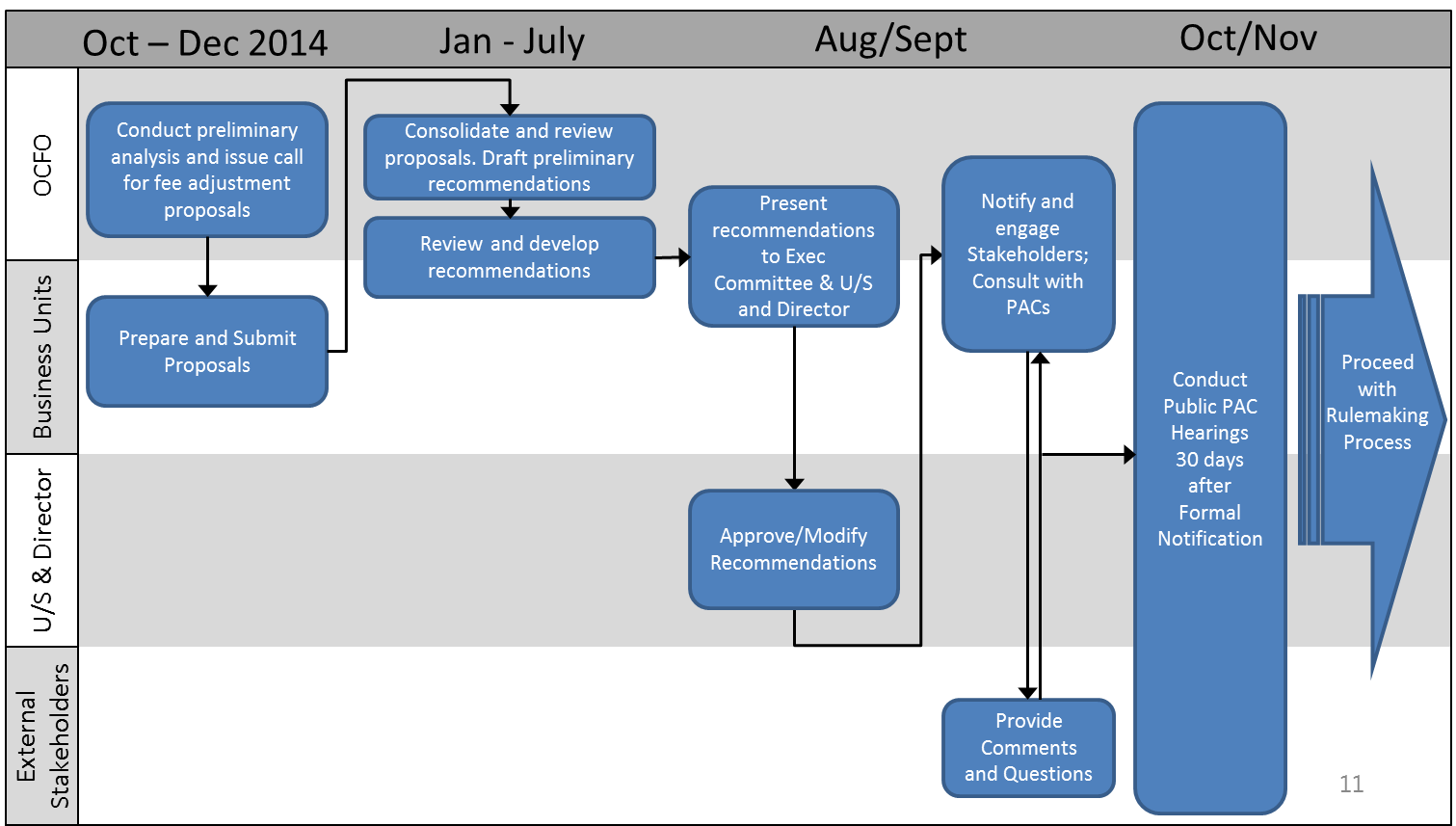 16
Rulemaking Timeline Considerations
The patent fee proposal rulemaking process assumes the following timeline:

A draft Notice of Proposed Rulemaking (NPRM) will be transmitted to the Department of Commerce (DOC) and OMB no later than January 2016.
The draft NPRM, along with additional requirements including: updated budget plans, workload and fee forecasting, regulatory and economic impact assessment, paperwork reduction act compliance; would be published in the Federal Register by the end of April.
There will be a 60 day period to allow for comments to the NPRM and accompanying materials.  
A final rule, including responses to all comments received during the public comment period, will be transmitted to the DOC and OMB no later than August 2016
The final rule will be published in the Federal Register no later than November 2016.
Implementation of the final rule is expected for early January 2017.
17
Proposed Fee Structure Changes
The USPTO proposes to set or adjust the fees contained in Attachment 1 – Table of Patent Fee Adjustments. The more notable changes impact the following fee categories [See Appendix G for more information]:
Basic Filing, Search, and Examination and Excess Claims
Mega Sequence Submissions
Request for Continued Examination (RCE)
Information Disclosure Statements (IDS)
Issue Fees
Maintaining Multiple Reissue Patents
Streamlined Re-examinations
Late Filing of Sequence Listings in an International Application
PTAB: Appeal, Inter-Partes Review, Post-Grant Review, and Covered Business Methods
Hague Agreement Fees
Office of Enrollment and Discipline Fees
Petition and Administrative Fees
18
Proposed Fee Structure Changes –Summary of Significant Changes
19
Proposed Fee Structure Changes –Summary of Significant Changes (cont.)
20
Proposed Fee Structure Changes –Summary of Significant Changes (cont.)
21
Proposed Fee Structure Changes –Summary of Significant Changes (cont.)
22
Proposed Fee Structure for a Basic Patent – Compared to Current
The fees to obtain a basic patent (file/search/ exam and issue) will increase slightly. 
Maintenance fee rates will remain unchanged for all 3 stages.
23
Proposed Fee Structure for RCEs – Compared to Current
Fees for both RCE tiers will increase slightly. 
The Office has implemented several initiatives to reduce the need to file RCEs.
IDS proposal also aimed at reducing the need to file RCEs.
24
Proposed Fee Structure for IDS – Compared to Current
No fee if submitted before FAOM or within 3 months after the filing date, whichever is later. 
Eliminates certification of IDS.
Provides fees for all IDS submissions after FAOM.
1st tier for IDS submitted after FAOM but before notice of allowance.
2nd tier for IDS submitted after notice of allowance. Must be accompanied with petition to withdraw if filed after issue payment.
Applicants no longer need to use QPIDS or file an RCE to obtain consideration of an IDS.
25
Proposed Fee Structure for Appeals – Compared to Current
Fees will increase for both Notice of Appeal and Appeal Forwarding fee.
Better align fees with cost, and allow continued progress on reducing the backlog of ex parte appeals.
26
Proposed Fee Structure for IPRs – Compared to Current
Fees will increase for Inter Parte Reviews.
Better align fees with cost, and continue to meet deadlines required in the America Invents Act. 
Initial fee setting required estimating potential cost.  Actual, historical cost is now available.
27
Proposed Fee Structure for PGRs/CBMs – Compared to Current
Fees will increase for both Post Grant Reviews (PGRs) and Covered Business Method Reviews (CBMs).
Better align fees with cost, and continue to meet deadlines required in the America Invents Act.
Initial fee setting required estimating potential cost.  Actual, historical cost is now available.
28
Benefits of Proposed Fee Structure by Major Fee Category
Filing/Search/Exam Fee Increases 
Additional revenue generated from the proposed increases in the filing/search/exam fees will permit the USPTO to continue pursuing improvements in patent examination quality, backlog reduction, and compact prosecution.  
For example, giving examiners time to initiate interviews with applicants to resolve issues earlier in prosecution makes the Office more efficient and saves applicants money.  The USPTO has found that interview time per examiner is on the rise and the actions needed to complete prosecution have been reduced.
29
Benefits of Proposed Fee Structure by Major Fee Category (cont.)
Request for Continued Examination (RCE) Fee Increase
Fee set to recover cost
The USPTO previously received feedback from the public that there are situations in which some applicants may feel compelled to file an RCE.  The USPTO has addressed this feedback by implementing several processing options to address these types of situations, such as:  
Ways to improve the ability to submit an information disclosure statement (IDS) in a manner other than through an RCE; and
Ways to incentivize examiners for more consideration on amendments after final rejection for the purpose of identifying and working out allowable subject matter.
30
Benefits of Proposed Fee Structure by Major Fee Category (cont.)
Information Disclosure Statement (IDS) Restructure
Eliminating certification simplifies the process for both the Office and applicants.
Ability to submit IDS after allowance should reduce the need to file an RCE.

Streamlined Re-examination
A smaller, streamlined re-examination filing reduces the cost to the USPTO, allowing the Office to pass on the cost savings to applicants.

Appeal Fees
Better aligning costs with fees will allow PTAB to continue to make progress on lowering the backlog of Ex Parte Appeals.
31
Benefits of Proposed Fee Structure by Major Fee Category (cont.)
Inter Partes Review, Post Grant Review, Covered Business Method Review Fees
Initial fee setting required estimating potential cost.  Now have actual, historical cost available.
Better aligning costs with fees will allow PTAB to continue to provide these services in the timeline required in the America Invents Act.

Office of Enrollment and Discipline Fees
Better aligning costs with fees (as actual, historical cost information was not available for these fees in the last fee setting rulemaking).
32
Conclusion
33
Summary
Investing in the goals and objectives of the FY 2014 – 2018 Strategic Plan has put the USPTO on the right path to success – patent quality enhancements are being implemented in response to stakeholder needs; patent pendency and backlog of unexamined cases are trending downward; the transition to next generation IT systems is under way; and global collaboration on patent processing enhancements is advancing.  

If the USPTO is forced to stop this forward momentum, the future cost of restarting these activities could be prohibitive. 

Success also promotes increased demand, and the USPTO must be positioned to respond to this demand for quality and timely services that benefit the American business community.

The aggregate revenue for the proposed fee structure provides sufficient funds to continue fulfilling the USPTO’s goals in a financially prudent and stable manner.

Fees are reviewed and assessed on a biannual basis to ensure the USPTO is making progress on its goals and commitments and the fees are set at an appropriate level.
34
Path Forward
The proposed fee structure and current fee structure are intended to provide two perspectives of information to the public to assist in considering this proposal.

The proposal is far from final and we look forward to your insight, ideas, and suggestions for improvement that is beneficial for all – stakeholders, the USPTO, and our country.

As you provide input, it is useful to frame it in goals, time periods, and which realignments within the proposed fee structure are favorable and which are not.

With this type of information, the Office would be armed to prepare a proposal for a notice of proposed rulemaking that achieves mutual objectives.

We look forward to a productive dialog over the next couple of months – thank you.
35
Additional Information
The following additional documents, presented separately, provide background information and further details related to the proposed fee structure in this summary document and are integral part of the proposal:

Transmittal letter

Patent Fee Proposal Detailed Appendices

Attachment 1 - Table of Patent Fee Adjustments

Attachment 2 – Table of Patent Fees – Current, Proposed and Unit Cost
36